MUS primary care service- “one-stop-shop”
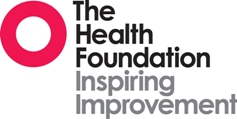 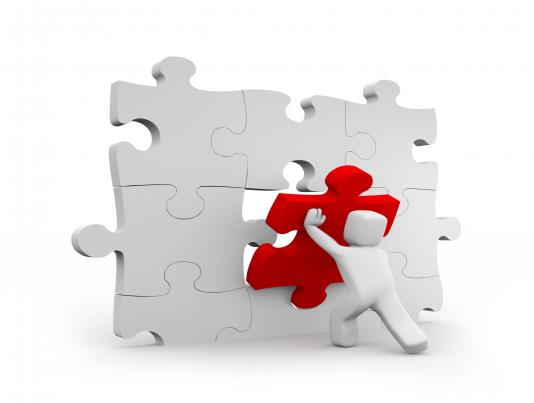 Frank Röhricht
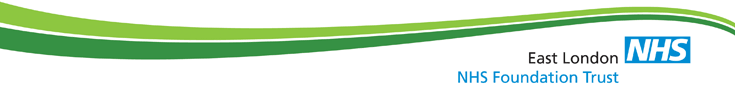 What is it about?
Patients complaining of physical symptoms that cannot be explained by organic pathology, causing distress or impair the functioning of the patient.

It’s costly to patients, providers & society
 
Most frequent are: unexplained headaches, back and pelvic pain; non-cardiac chest pain/pressure

symptoms are PSYCHO-SOMATIC, not exclusively psychogenic in nature
What works well in Primary Care:
GPs well placed to manage MUS patients
Enhanced PC with specialist input works best  
Diagnostic openness important (Cochrane 2013)
The therapeutic relationship, therapeutic listening, and flexibility are important (Nunes et al. 2013)

Flexible treatments with evidence including:     reattribution, progressive muscle relaxation and related techniques, CBT (Edwards et al. 2013)
MUS: a “mismatch” syndrome
Beliefs / explanatory model:
“it’s all in the mind ≠ the body”
Language / terminology: 
“unmet need  ≠ health anxiety”
Emphasis in therapy:
“I am in pain – We talk about pain”
Effects / Money invested:
Poor outcomes ≠ High costs
Desired location:
In ≠ Out (of services)
SDD/MUS and Embodiment?
predisposing biological vulnerability, low pain threshold

hyperarousal, “amplifying” somatic style of coping

focused awareness / attention towards distressing bodily sensations (hypervigilance)

Alexithymia: difficulties expressing emotions

Nonverbal (somatic) communication of distress: “body language”, postures, gestures, movements
Putting the pieces of the puzzle together…
AIM of “SHINE-MUS” project
Health Foundation funded (independent charity) through innovation grant (“SHINE” programme)

This project established and evaluated a care pathway that provides a holistic Primary Care service, which offers Identification, Assessment, Engagement, Interventions to patients with MUS. 

The expected outcomes: improved health, increased patient satisfaction, reduction in unnecessary patient attendance to primary and secondary care.
Meeting the patients “at home”…
Engagement: 
interest in and time for the physical complaints (how, when, where, under which circumstances, when less…)
Assessment:  
Range of in-debt somatic symptom questionnaires, health related quality of life measures, treatment satisfaction
Treatment/Interventions (patient choice; 8-10 sessions):
explicitly focusing upon and engaging with bodily symptoms in therapy (Psychoeducation, Mindfulness Based Stress Reduction and Body Oriented Psychological Interventions)
Why Body oriented interventions?
“The patient has got to be addressed on the level of his/her complaints” (Egle & Nickel 2001)

“Without inclusion of bodily reality patients (with SD) often regard their main issues unrecognised   (Joraschky 2001)

Conceptualisation of somatoform disorder as body image disorder (Henningsen 2007)
Setting
One cluster of PC sites in Newham

Simple flexible referral process with minimum administration

Inclusion criteria: patients in primary care (18+) whose physical symptoms don’t match with organic pathology (nature AND degree)

Exclusion criteria: established diagnosis of severe mental illness
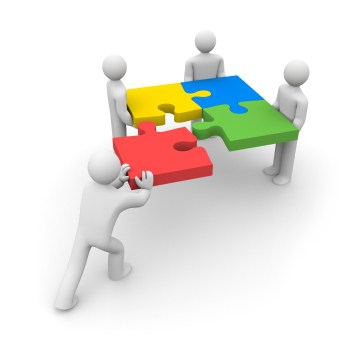 Recruitment and Referrals
Simple process – minimum admin
active identification through data-base and subsequent “referral” from primary care professionals
potentially suitable patients will be contacted in different ways by PC staff: via telephone contact, letter or direct face to face conversation during routine consultation (obtaining verbal consent)
Patients can self refer (posters and leaflets provided)
Patients who are identified as suitable will be offered participation in group intervention (choice)
Are you suffering from chronic pain, stomach-ache, headaches or other troubling 
persistent physical symptoms
that have not been helped by treatment so far?

If so our new WELL-BEING PROGRAMME is for you!

You can attend INFORMATION EVENTS to help you understand your symptoms

You can attend a 
“STRATEGIES FOR BETTER LIVING” Group 
Or
 “MINDFULNESS-BASED STRESS REDUCTION”
To help you manage your symptoms
 
Medical Centre 121 Star Lane, Canning Town, London E16 4QH Times: Mondays 11.30am -13.00; 13.30pm – 15.00
Clinical Algorhithm for Screening / Identifying suitable patients
pain in different locations (unspecific, unexplained)
non-specific complaints affecting multiple organ systems (unspecific, unexplained)
repeated complaints of fatigue or exhaustion
Physical symptoms occurring in the context of a stressful lifestyle or stressful life events
somatisation “plus” (anxiety/low mood/tension)
Frequent attending for PC consultations
Frequent requests for investigations
Assessments and Evaluation
Patients who agreed to take part in group intervention will be seen by project doctor for assessments (appr. 45-60 mins) pre group intervention and for follow-up again after 6 months

Measures: PHQ−15 and SOMS−7 score re somatic symptoms; EQ-5D, SF-36


CAT re satisfaction with intervention post group; modified version CSRI re service utilisation (six months prior and after participation)
Our findings
Data highlights baseline
Mean age 50.3 (15-92); 72 (77%) female
White British/other  25.8%, Afro-Caribbean 6.5%, Black African 10.8%, Asian 53.7%.
service utilisation last 6 months: number GP consultations 15.2 (0-60); contacts with specialists 2.8 (0-12) 
19.2 weekly hours support from friends/family (0-84); 2/3 receiving benefits
number of non-specific drugs prescribed 4.7 (0-13; 0-7 different painkillers)
SOMS-7:  compared with literature very high somatic symptom levels across multiple organs
Changes in Somatic symptom levels and QOL (N=88)
Changes in Service utilisation (N=88)
Changes in Service utilisation – comparison with: Somatoform Disorder clinic sample receiving BOPT Röhricht & Elanjithara 2014
Changes GP contacts & support
Some other key findings
Reduction in symptom levels not correlated with number of sessions in intervention group 

Qualitative data re patients who participated in the intervention: additional health benefits (more inclusive understanding of their health condition and improved self-management & coping)

75% of patients BME background and a high percentage had very limited English language skills
Barriers and challenges
Identification / liaising with primary care system and people (time/space constraints, knowledge/skills, IT) 
Attendance to assessment / Recruitment to interventions
Psychoeducation
Adherence to intervention
Ethnic minority / culture / language barriers
Open trial with limited capacity (logistic challenges, limited researchers time, no funding for prospective cover arrangements)
Enablers
Recruited dedicated enthusiastic staff who acted as champions throughout
Identified two committed GPs early after project commenced who supported the trial throughout
Flexible engagement strategy (longer surgery hours/weekends) and inclusive definition of entry criteria
Engaged patients’ carers flexibly as required / requested (communicating with patients through carers)
Availability for patients to ask questions over the phone
Some quotes from patients after taking part in one of the two intervention groups
“I am now helping my self rather than depending completely on family and I'm able to cope better with the symptoms.”

“I started getting my tension under control and things didn't get to me no more.”

“When I was there I found I was not the only one going through these problems which I think are unexplained.”

“It made me realise I was in denial about the wider picture of my life.”

“I learned to be kind to myself….It has really turned my life around and empowered me.... “
Service utilisation cost analysis (N=88)
Health economy impact
Findings re cost consistent with NHS Commissioning support pilot 2008/9: appr. £2k estimated annual average per patient (GP contacts and secondary referrals)
NHS Barnet CSU pilot enhanced GP care: reduction in GP appointments 33% and 25% investigations. 
This trial: 33/22%; £378 cost reduction in 6 months
Potential for savings: appr. £5-700 per patient/year  
0.5 wte Band 7 Psychologist, appr. £25k, could deliver care pathway as per study population (+ baseline on-cost). 
Numbers needed to treat to break even: 30-40!!!
In other words: cost per patient £246, return per £ = 2-3
Discussion / Key findings
Managing MUS in PC: it is not, never was/will be easy
It is possible to engage patients from all backgrounds
Teaching/Psychoeducation in groups doesn’t work
Additional efforts are necessary: more GP/PC time dedicated to active patient follow-up
High level of flexibility required: cultural, social, personal 
Embodied approach accepted by 2/3 of patients with significant benefits re symptom levels & service cost
Majority (2/3) chose SBLG and attendance much better
Once engaged even low level inputs make a difference
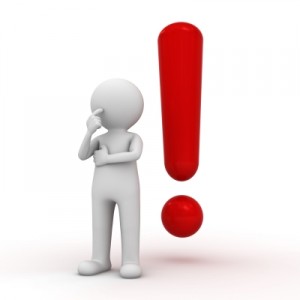 Quo vadis?
Controlled trial… ?
Replicable outside research?
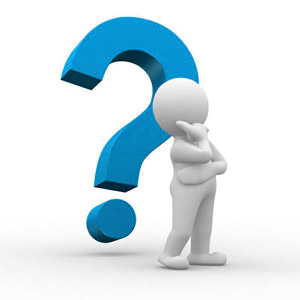 Commissioning: “Invest to safe”
Primary Care Settings
Engagement Skills (Time & Body) 
Workforce: Train DMPs 
Individual & Groups
Gender / BME specific groups
Working together: Dumping Descartes…
Thank you for your attention!
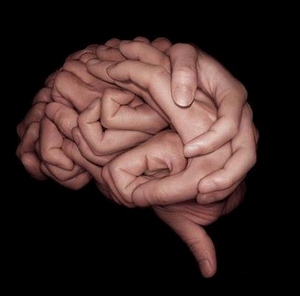 www.mus.elft.nhs.uk